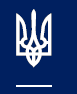 Верховний
Суд
Притягнення до субсидіарної та солідарної відповідальності у справах про банкрутство. Інститут неплатоспроможності фізичних осіб.
Олександр Банасько
Суддя судової палати для розгляду справ про банкрутство Касаційного господарського суду у складі Верховного Суду
Кодекс України з процедур банкрутства – продебіторський чи прокредиторський ?
21 жовтня 2019 року введено в дію Кодекс України з процедур банкрутства (далі – Кодекс), а Закон України "Про відновлення платоспроможності боржника або визнання його банкрутом" (далі – Закон) втратив свою чинність.
Господарським судам необхідно здійснювати розгляд справ про банкрутство відповідно до нових правил передбачених Кодексом.
\
(див. пункти 2, 4 Прикінцевих та перехідних положень КУзПБ)

Цей Кодекс встановлює умови та порядок відновлення платоспроможності боржника - юридичної особи або визнання його банкрутом з метою задоволення вимог кредиторів, а також відновлення платоспроможності фізичної особи.
(преамбула КУзПБ)

Застосування судами законодавства про банкрутство зобов`язує суди відповідно до частини першої статті 3 ГПК України також використовувати відображені у нормах цього законодавства особливі принципи інституту неплатоспроможності для забезпечення мети законодавства про банкрутство - якнайповнішого задоволення вимог кредиторів боржника (п.91 постанови КГС ВС від 23.12.2021 у справі № 924/1155/18).
Верховний Суд  Касаційний господарський суд
2
Притягнення до субсидіарної та солідарної відповідальності у справах про банкрутство. Інститут неплатоспроможності фізичних осіб.
Кодекс України з процедур банкрутства – інструментарій захисту інтересів кредиторів.
Мораторій на задоволення вимог кредиторів.

Заходи забезпечення вимог кредиторів.

Інститут солідарної відповідальності керівника боржника.

Інститут субсидіарної відповідальності.

Визнання недійсними правочинів.

Продаж майна в електронній торговій системі.
Верховний Суд  Касаційний господарський суд
3
Притягнення до субсидіарної та солідарної відповідальності у справах про банкрутство. Інститут неплатоспроможності фізичних осіб.
Доктрина зняття корпоративної вуалі
Принцип обмеженої відповідальності корпорацій передбачає, що останні є самостійними об’єктами цивільного обороту, а відтак учасники корпорацій не відповідають за їхніми зобов’язаннями, що є основою корпоративної вуалі.

За приписами частин першої, третьої статті 96 ЦК України юридична особа самостійно відповідає за своїми зобов’язаннями. Учасник (засновник) юридичної особи не відповідає за зобов'язаннями юридичної особи, а юридична особа не відповідає за зобов'язаннями її учасника (засновника), крім випадків, встановлених установчими документами та законом.

У зарубіжній юридичній практиці вже тривалий час існує поняття “lifting the corporate veil“ (“piercing the corporate veil“, що в перекладі означає підняття корпоративної завіси, або вуалі.

Підняти корпоративну вуаль – означає вручити відповідальність самостійної юридичної особи її бенефіціарам, що є засобом захисту кредиторів від явних зловживань з боку засновників юридичних осіб, які її контролюють.

Мета зняття корпоративної вуалі полягає у врегулюванні дисбалансу інтересів, що виникає між учасниками правовідносин внаслідок зловживання обмеженою відповідальністю і автономністю корпорації.

У правовій доктрині під підняттям корпоративної вуалі розуміється набір сформованих судовою практикою винятків із принципу самостійності та незалежності корпорації, які пояснюють випадки відмови від ознаки обмеженої відповідальності юридичної особи.
Верховний Суд  Касаційний господарський суд
4
Притягнення до субсидіарної та солідарної відповідальності у справах про банкрутство. Інститут неплатоспроможності фізичних осіб.
Рішення Європейського суду з прав людини
CASE OF LEKIĆ v. SLOVENIA (Application no. 36480/07), рішення ВП від 11.08.2018.
Заявник скаржився на виключення з реєстру компанії з обмеженою відповідальністю в якій він був міноритарним акціонером та на якого була покладена особиста відповідальність за борги цієї компанії.
ЄСПЛ визнав, що директор повинен був знати і передбачати можливі наслідки у вигляді субсидіарної відповідальності. Той факт, що, як директор і засновник, за наявності ознак банкрутства компанії не вжив заходів до визнання компанії банкрутом в рамках процедури неспроможності, фактично продовжив її існування як юридичної особи, незважаючи на неможливість виконання зобов`язань, не відповідає принципу добросовісності в комерційній практиці. Відповідно заявник не може отримати з цієї ситуації вигоду у вигляді звільнення від зобов`язань. ЄСПЛ постановив, що закон може задовольнити вимогу передбачуваності, навіть якщо зацікавлена особа має скористатися належною юридичною допомогою, аби оцінити наслідки, які може викликати ця відповідна дія. Це особливо важливо для осіб, які здійснюють професійну діяльність, для яких звичним є прояв більшої обачності при здійснені своїх професійних обов’язків. В цьому зв’язку слід очікувати, що вони будуть вживати особливі заходи при оцінці ризиків, які така діяльність може викликати 
Відповідно порушення статті 1 Першого Протоколу до Конвенції не було.
Верховний Суд  Касаційний господарський суд
5
Притягнення до субсидіарної та солідарної відповідальності у справах про банкрутство. Інститут неплатоспроможності фізичних осіб.
Динаміка судової практики у справах про банкрутство щодо притягнення до субсидіарної відповідальності
Верховний Суд  Касаційний господарський суд
6
Притягнення до субсидіарної та солідарної відповідальності у справах про банкрутство. Інститут неплатоспроможності фізичних осіб.
Динаміка судової практики у справах про банкрутство щодо притягнення до субсидіарної відповідальності
Верховний Суд  Касаційний господарський суд
7
Притягнення до субсидіарної та солідарної відповідальності у справах про банкрутство. Інститут неплатоспроможності фізичних осіб.
Динаміка судової практики у справах про банкрутство щодо притягнення до солідарної відповідальності
Верховний Суд  Касаційний господарський суд
8
Притягнення до субсидіарної та солідарної відповідальності у справах про банкрутство. Інститут неплатоспроможності фізичних осіб.
Динаміка судової практики у справах про банкрутство щодо притягнення до солідарної відповідальності
Верховний Суд  Касаційний господарський суд
9
Притягнення до субсидіарної та солідарної відповідальності у справах про банкрутство. Інститут неплатоспроможності фізичних осіб.
Нормативне регулювання інституту субсидіарної відповідальності у справах про банкрутство
Частиною п'ятою статті 41 Закону про банкрутство в редакції від 19.01.2013 передбачено, що під час здійснення своїх повноважень ліквідатор має право заявити вимоги до третіх осіб, які відповідно до законодавства несуть субсидіарну відповідальність за зобов'язаннями боржника у зв'язку з доведенням його до банкрутства. Розмір зазначених вимог визначається з різниці між сумою вимог кредиторів і ліквідаційною масою. 

У разі банкрутства боржника з вини його засновників (учасників, акціонерів) або інших осіб, у тому числі з вини керівника боржника, які мають право давати обов'язкові для боржника вказівки чи мають можливість іншим чином визначати його дії, на засновників (учасників, акціонерів) боржника-юридичної особи або інших осіб у разі недостатності майна боржника може бути покладена субсидіарна відповідальність за його зобов'язаннями. 

Стягнені суми включаються до складу ліквідаційної маси і можуть бути використані тільки для задоволення вимог кредиторів у порядку черговості, встановленому цим Законом.

Частина друга статті 61 КУзПБ – аналогічний зміст норми.
Верховний Суд  Касаційний господарський суд
10
Притягнення до субсидіарної та солідарної відповідальності у справах про банкрутство. Інститут неплатоспроможності фізичних осіб.
Нормативне регулювання інституту солідарної відповідальності у справах про банкрутство
Частиною шостою статті 95 Закону про банкрутство в редакції від 19.01.2013 передбачено, що власник майна боржника (уповноважена ним особа), керівник боржника, голова ліквідаційної комісії (ліквідатор), які допустили порушення вимог частини першої цієї статті, несуть солідарну відповідальність за незадоволення вимог кредиторів.
Питання порушення власником майна боржника (уповноваженою ним особою), керівником боржника, головою ліквідаційної комісії (ліквідатором) вимог частини першої цієї статті підлягає розгляду господарським судом при проведенні ліквідаційної процедури відповідно до цього Закону. У разі виявлення такого порушення про це зазначається в ухвалі господарського суду про затвердження ліквідаційного балансу та звіту ліквідатора банкрута, що є підставою для подальшого звернення кредиторів до власника майна боржника (уповноваженої ним особи), керівника боржника, голови ліквідаційної комісії (ліквідатора).  

Частиною шостою статті 34 КУзПБ визначено, що боржник зобов'язаний у місячний строк звернутися до господарського суду із заявою про відкриття провадження у справі у разі, якщо задоволення вимог одного або кількох кредиторів призведе до неможливості виконання грошових зобов'язань боржника в повному обсязі перед іншими кредиторами (загроза неплатоспроможності), та в інших випадках, передбачених цим Кодексом.
Якщо керівник боржника допустив порушення цих вимог, він несе солідарну відповідальність за незадоволення вимог кредиторів. Питання порушення керівником боржника зазначених вимог підлягає розгляду господарським судом під час здійснення провадження у справі. У разі виявлення такого порушення про це зазначається в ухвалі господарського суду, що є підставою для подальшого звернення кредиторів своїх вимог до зазначеної особи.
Верховний Суд  Касаційний господарський суд
11
Притягнення до субсидіарної та солідарної відповідальності у справах про банкрутство. Інститут неплатоспроможності фізичних осіб.
Підстави для притягнення до субсидіарної відповідальності
Визначене частиною п'ятою статті 41 Закону про банкрутство, частиною другою статті 61 КУзПБ господарське правопорушення, за вчинення якого засновники (учасники, акціонери), керівник боржника та інші особи, які мають право давати обов'язкові для боржника вказівки чи мають можливість іншим чином визначати його дії, можуть бути притягнуті до субсидіарної відповідальності поряд з боржником у процедурі банкрутства у разі відсутності майна боржника, має обґрунтовуватися судами шляхом встановлення складу такого правопорушення (об'єкта, об'єктивної сторони, суб'єкта та суб'єктивної сторони).

Об'єктом цього правопорушення є суспільні відносини у певній сфері, у даному випадку – права кредитора (-ів) на задоволення його (їх) вимог до боржника у справі про банкрутство за рахунок активів боржника, що не можуть бути задоволені внаслідок відсутності майна у боржника.

Об'єктивну сторону такого правопорушення складають дії або бездіяльність певних фізичних осіб та/або юридичних осіб, пов'язаних з боржником, що призвели до відсутності у нього майнових активів для задоволення вимог кредиторів. 

Суб'єктами правопорушення є особи визначені частиною п'ятою статті 41 Закону про банкрутство (до 21.10.2019), частиною другою статті 61 КУзПБ (від 21.10.2019).

Суб'єктивною стороною правопорушення для застосування субсидіарної відповідальності є ставлення особи до вчинюваних нею дій чи бездіяльності (мотиву, мети, умислу чи необережності суб'єкта правопорушення).
Верховний Суд  Касаційний господарський суд
12
Притягнення до субсидіарної та солідарної відповідальності у справах про банкрутство. Інститут неплатоспроможності фізичних осіб.
Зміст субсидіарної відповідальності
Субсидіарна відповідальність у справах про банкрутство є самостійним цивільно-правовим видом відповідальності, який за заявою ліквідатора покладається на засновників (учасників, акціонерів) або інших осіб, у тому числі керівника боржника при наявності підтвердження вини вказаних осіб у доведенні юридичної особи (боржника у справі про банкрутство) до стану неплатоспроможності. Для застосування такої відповідальності необхідним є встановлення судом складових елементів господарського правопорушення як об'єкт, об'єктивна сторона, суб'єкт та суб'єктивна сторона правопорушення. 

Субсидіарна відповідальність за доведення до банкрутства за своєю правовою природою є відповідальністю за зловживання суб`єктивними цивільними правами, які завдали шкоди кредиторам.
Верховний Суд  Касаційний господарський суд
13
Притягнення до субсидіарної та солідарної відповідальності у справах про банкрутство. Інститут неплатоспроможності фізичних осіб.
Суб’єкти субсидіарної відповідальності
Аналіз положень частини п'ятої статті 41 Закону про банкрутство, частини другої статті 61 КУзПБ із застосуванням філологічного, системного та телеологічного (цільового) способів їх інтерпретації свідчить, що у них закріплено припис згідно з яким суб'єктами субсидіарної відповідальності за доведення до банкрутства є: 
засновники (учасники, акціонери); 
керівники боржника; 
3)  інші особи, які мають право давати обов’язкові для боржника вказівки чи мають змогу іншим чином визначати його дії.

Виходячи зі змісту частини п'ятої статті 41 Закону про банкрутство, частини другої статті 61 КУзПБ суб'єктів субсидіарної відповідальності умовно можна поділити на дві групи:

І група – засновники (учасники, акціонери) та інші особи, які відповідно до закону за своїм юридичним статусом та відповідно до установчих документів мають право безпосередньо давати обов'язкові для виконання боржником (його органів управління) вказівки, приймати рішення, видавати розпорядження чи накази боржнику. У законодавстві України віднесені до цієї групи особи іменуються як: "заінтересовані особи стосовно боржника" (стаття 1 Закону про банкрутство, стаття 1 КУзПБ), "пов'язані особи" (стаття 1 Закону України "Про захист економічної конкуренції", стаття 14.1.159. Податкового кодексу України, стаття 52 Закону України "Про банки та банківську діяльність"), "кінцевий бенефіціарний власник (контролер)" (стаття 1 Закону України "Про запобігання та протидію легалізації (відмиванню) доходів, одержаних злочинним шляхом, фінансуванню тероризму та фінансуванню розповсюдження зброї масового знищення");

ІІ група – інші особи, які не мають формалізованих зв'язків із юридичною особою-боржником однак мають змогу іншим чином визначати та впливати на поведінку боржника в господарських відносинах. Такі особи самостійно або спільно з іншими особами визначають волю боржника щодо здійснення або утримання від здійснення певних дій. 
(Постанова КГС ВС від 22.04.2021 у справі № 915/1624/16)
Верховний Суд  Касаційний господарський суд
14
Притягнення до субсидіарної та солідарної відповідальності у справах про банкрутство. Інститут неплатоспроможності фізичних осіб.
Суб’єкти субсидіарної відповідальності
Системний аналіз змісту абзацу 1 частини п'ятої статті 41 Закону про банкрутство, частини другої статті 61 КУзПБ у взаємозв'язку з іншими нормами законодавства дає підстави для висновку, що до третіх осіб, які несуть субсидіарну відповідальність за зобов'язаннями боржника, у зв'язку з доведенням його до банкрутства відносяться будь-які особи, наслідком дій або бездіяльності яких стало банкрутство юридичної особи.

Телеологічний спосіб тлумачення зазначених норм приводить до висновку про те, що таке розуміння поняття третіх осіб як суб'єктів субсидіарної відповідальності відповідає змісту інституту субсидіарної відповідальності осіб винних у доведенні до банкрутства боржника, метою якого є створення для кредиторів в межах справи про банкрутство додаткових гарантій захисту їх прав та законних інтересів та недопущення використання юридичної особи як інструменту безпідставного збагачення за чужий рахунок, відтак забезпечення стабільності функціонування ринку та фінансової дисципліни.

Юридичним механізмом досягнення наведеної мети є притягнення винних осіб у доведенні боржника до банкрутства, які використовували таку особу як прикриття ("вуаль") для досягнення своїх цілей (отримання доходів, матеріальної вигоди, зокрема через зловживання правом тощо), до додаткової (субсидіарної) відповідальності і стягнення на користь кредиторів непогашених у ліквідаційній процедурі кредиторських вимог. 
(Постанова КГС ВС від 22.04.2021 у справі № 915/1624/16)
Верховний Суд  Касаційний господарський суд
15
Притягнення до субсидіарної та солідарної відповідальності у справах про банкрутство. Інститут неплатоспроможності фізичних осіб.
Об’єктивна сторона
Однією із основоположних засад цивільного законодавства є добросовісність (пункт 6 частини першої статті 3 ЦК України) і дії учасників цивільних правовідносин мають бути добросовісними. Тобто, відповідати певному стандарту поведінки, що характеризується чесністю, відкритістю і повагою інтересів іншої сторони договору або відповідного правовідношення. 

Будь-яка господарська операція, дія суб'єкта господарювання повинна мати розумне пояснення мети та мотивів її здійснення, які мають відповідати інтересам цієї юридичної особи. 

Законодавцем не конкретизовано, які саме дії чи бездіяльність складають об'єктивну сторону такого правопорушення. Тому при вирішенні питання щодо кола обставин, які мають бути доведені суб'єктом звернення (ліквідатором) та, відповідно, підлягають встановленню судом для покладення субсидіарної відповідальності, мають прийматися до уваги також положення частини першої статті 215 ГК України та підстави для порушення справи про банкрутство, з огляду на які такими діями можуть бути, зокрема:

1) вчинення суб'єктами відповідальності будь-яких дій, направлених на набуття майна, за відсутності активів для розрахунку за набуте майно чи збільшення кредиторської заборгованості боржника без наміру її погашення;

2) прийняття суб'єктами відповідальності рішення при виведення активів боржника, внаслідок чого настала неплатоспроможність боржника по його інших зобов'язаннях;

3) прийняття суб'єктами відповідальності рішення, вказівок на вчинення майнових дій чи бездіяльності боржника щодо захисту власних майнових інтересів юридичної особи боржника на користь інших юридичних осіб, що мало наслідком настання неплатоспроможності боржника тощо.
(Постанова КГС ВС від 22.04.2021 у справі № 915/1624/16)
Верховний Суд  Касаційний господарський суд
16
Притягнення до субсидіарної та солідарної відповідальності у справах про банкрутство. Інститут неплатоспроможності фізичних осіб.
Об’єктивна сторона
Суб'єктом субсидіарної відповідальності може бути особа, яка отримала істотну (відносно масштабу діяльності боржника) вигоду у вигляді збільшення активів, яка не могла б утворитися у випадку відповідності дій засновників та керівника боржника закону, в т.ч. принципу добросовісності.

До суб'єктів субсидіарної відповідальності слід віднести осіб, які отримали істотний актив боржника на підставі актів, рішень, правочинів тощо прийнятих засновниками чи керівником боржника на шкоду інтересам останнього та його кредиторів, які можуть виражатися, зокрема у:
* прийнятті ключових ділових рішень з порушенням принципів добросовісності та розумності, в тому числі узгодження, укладення або схвалення правочинів на завідомо невигідних умовах або з особами завідомо нездатними виконати свої зобов'язання ("фірмами одноденками" тощо); 
* наданні вказівок з приводу вчинення явно збиткових операцій; 
*  призначенні на керівні посади осіб, результат діяльності яких явно не відповідає інтересам юридичної особи; 
* створенні і підтриманні такої системи управління боржником, яка націлена на систематичне отримання вигоди третьою особою на шкоду боржнику і його кредиторам; 
* використанні документообігу, який не відображає реальних господарських операцій;
* отриманні такими особами істотних переваг з такої системи організації підприємницької діяльності, яка спрямована на перерозподіл (в тому числі за допомогою недостовірного документообігу), сукупного доходу, отримуваного від здійснення даної діяльності особами, об'єднаними спільним інтересом (наприклад, єдиним виробничим циклом), на користь ряду цих осіб з одночасним акумулюванням на стороні боржника основного боргового навантаження;               
* використанні і розпорядженні майном боржника, як своїм особистим, нехтуючи інтересами кредиторів; 
* вчинення інших юридичних дій, що не відповідають принципу добросовісності в комерційній (діловій) практиці тощо. 

Наведений перелік прикладів не є вичерпним.
(Постанова КГС ВС від 22.04.2021 у справі № 915/1624/16)
Верховний Суд  Касаційний господарський суд
17
Притягнення до субсидіарної та солідарної відповідальності у справах про банкрутство. Інститут неплатоспроможності фізичних осіб.
Об’єктивна сторона
Встановлення причинно-наслідкового зв'язку між винними діями/бездіяльністю суб'єкта відповідальності та настанням негативних для боржника наслідків (неплатоспроможності боржника та відсутності у боржника активів для задоволення вимог, визнаних у процедурі банкрутства вимог кредиторів) належить до об'єктивної сторони цього правопорушення обов'язок чого покладається на ліквідатора.

Для визначення статусу особи як відповідача по субсидіарній відповідальності за зобов'язаннями боржника ліквідатор має проаналізувати, а суд під час розгляду заяви про притягнення до субсидіарної відповідальності  та з'ясуванні наявності підстав для покладення на цих осіб субсидіарної відповідальності дослідити сукупність правочинів та інших операцій, здійснених під впливом осіб, що сприяли виникненню кризової ситуації, її розвитку і переходу в стадію фактичного банкрутства боржника.

Статтею 61 КУзПБ від 21.10.2019, статтею 41 Закону про банкрутство до 21.10.2019 закріплено правову презумпцію субсидіарної відповідальності осіб, що притягуються до неї, складовими якої є недостатність майна ліквідаційної маси для задоволення вимог кредиторів та наявність ознак доведення боржника до банкрутства, яка є спростовною, оскільки передбачає можливість цих осіб довести відсутність своєї вини у банкрутства боржника та уникнути відповідальності.
(Постанова КГС ВС від 22.04.2021 у справі № 915/1624/16)
Верховний Суд  Касаційний господарський суд
18
Притягнення до субсидіарної та солідарної відповідальності у справах про банкрутство. Інститут неплатоспроможності фізичних осіб.
Об’єктивна сторона
Якщо дії третьої особи, які мали вплив на економічну (юридичну) долю боржника викликають об'єктивні сумніви в тому, що вона керувалася інтересами боржника, на неї переходить тягар доведення того, що результати зазначених дій стали наслідком звичайного господарського обороту, а не викликані використанням нею своїх можливостей що стосуються визначення дій боржника, на шкоду кредиторам боржника. У такому разі небажання особи, яка притягується до субсидіарної відповідальності, надати суду докази має кваліфікуватися згідно із частиною другою статті 74 ГПК України виключно як відмова від спростування фактів, на наявність яких аргументовано з посиланням на конкретні документи вказує процесуальний опонент. В силу статті 13 ГПК України особа, що бере участь у справі, яка не вчинила відповідних процесуальних дій, несе ризик настання наслідків такої свої поведінки.

Звіт за результатами проведеного аналізу фінансово-господарського стану боржника складений у відповідності до Методичних рекомендацій щодо виявлення ознак неплатоспроможності підприємства та ознак дій з приховування банкрутства, фіктивного банкрутства та доведення до банкрутства, затверджених наказом Міністерства економіки України від 19.01.2006 № 14 не є безумовним доказом доведення боржника до банкрутства, а його наявність (або його недоліки) чи відсутність не є визначальним критерієм притягнення винних осіб до субсидіарної відповідальності, оскільки встановлення підстав для її покладення належить до дискреційних повноважень суду, які здійснюються судом за результатами сукупної оцінки всіх наявних у справі доказів, в тому числі й цього звіту, який є лише одним із засобів доказування.
(Постанова КГС ВС від 22.04.2021 у справі № 915/1624/16)
Верховний Суд  Касаційний господарський суд
19
Притягнення до субсидіарної та солідарної відповідальності у справах про банкрутство. Інститут неплатоспроможності фізичних осіб.
Розмір субсидіарної відповідальності
Розмір вимог ліквідатора до третіх осіб, які відповідно до законодавства несуть субсидіарну відповідальність за зобов’язаннями боржника у зв’язку з доведенням його до банкрутства за приписами статті абзацу 1 частини п'ятої статті 41 Закону про банкрутство (до 21.10.2019), абзацу 1 частини другої статті 61 КУзПБ визначається з різниці між сумою вимог кредиторів і ліквідаційною масою.

Вартість майна, яке було виведено з активів боржника не впливає на розмір субсидіарної відповідальності, а визначенню розміру останньої передує формування ліквідаційної маси.

Цілком очевидно, що така законодавча конструкція визначає субсидіарну відповідальність в якості санкції за недобросовісні і нерозумні дії та спрямована на стимулювання добросовісності дій боржника та присікання протиправних дій зі сторони засновників, керівника боржника, інших осіб з метою захисту інтересів кредиторів і гарантування погашення їх вимог в максимально можливому розмірі.
(Постанова КГС ВС від 22.04.2021 у справі № 915/1624/16)
Верховний Суд  Касаційний господарський суд
20
Притягнення до субсидіарної та солідарної відповідальності у справах про банкрутство. Інститут неплатоспроможності фізичних осіб.
Актуальна судова практика щодо субсидіарної відповідальності
Постанова судової палати з розгляду справ про банкрутство КГС у складі ВС від 20.05.2021 у справі № 910/24368/14
Щодо права уповноваженої особи засновників на оскарження результатів аукціону



Уповноважена особа засновників (учасників, акціонерів) боржника є заінтересованою в аукціоні з продажу майна боржника у справі про банкрутство, адже порушення встановленого порядку його підготовки чи проведення може перешкодити продажу майна банкрута за найвищою ціною, що матиме наслідком недостатність отриманих коштів для покриття всіх вимог кредиторів, а отже, унеможливить відновлення підприємницької діяльності боржника або отримання власниками корпоративних прав залишку активів після його ліквідації.

За ч. 5 ст. 41 Закону про банкрутство (ч. 2 ст. 61 КУзПБ з 21.10.2019) на засновників (учасників, акціонерів) боржника в разі недостатності майна боржника може бути покладена субсидіарна відповідальність за його зобов’язаннями, а розмір таких вимог визначається з різниці між сумою вимог кредиторів і ліквідаційною масою (абз. 1 ч. 5 ст. 41 Закону про банкрутство, абз. 1 ч. 2 ст. 61 КУзПБ з 21.10.2019).
Верховний Суд  Касаційний господарський суд
21
Притягнення до субсидіарної та солідарної відповідальності у справах про банкрутство. Інститут неплатоспроможності фізичних осіб.
Актуальна судова практика щодо субсидіарної відповідальності
Постанова КГС ВС від 30.10.2019 у справі № 906/904/16
Можливістю подання в межах справи про банкрутство заяви до третіх осіб, які відповідно до законодавства несуть субсидіарну відповідальність за зобов'язаннями боржника у зв'язку з доведенням його до банкрутства наділений виключно ліквідатор банкрута.

Виявлення наявності ознак доведення до банкрутства юридичної особи-боржника покладена саме на ліквідатора банкрута.

Ліквідатор за наявності ознак банкрутства боржника з вини його засновників (учасників, акціонерів) або інших осіб, у тому числі з вини керівника боржника, для забезпечення реалізації принципу безсумнівної повноти дій ліквідатора у ліквідаційній процедурі, подає таку заяву (про покладення субсидіарної відповідальності) не раніше ніж після завершення реалізації об`єктів ліквідаційної маси та розрахунків з кредиторами на підставі вчинення такої реалізації у ліквідаційній процедурі при наявності обставин недостатності повного погашення кредиторської заборгованості банкрута. 
 (Аналогічна правова позиція викладена в постанові КГС ВС від 12.02.2020 у справі № 922/2391/16)
Щодо суб’єкта звернення із заявою про притягнення до субсидіарної відповідальності




Уповноважена особа засновників (учасників, акціонерів) боржника є заінтересованою в аукціоні з продажу майна боржника у справі про банкрутство, адже порушення встановленого порядку його підготовки чи проведення може перешкодити продажу майна банкрута за найвищою ціною, що матиме наслідком недостатність отриманих коштів для покриття всіх вимог кредиторів, а отже, унеможливить відновлення підприємницької діяльності боржника або отримання власниками корпоративних прав залишку активів після його ліквідації.

За ч. 5 ст. 41 Закону про банкрутство (ч. 2 ст. 61 КУзПБ з 21.10.2019) на засновників (учасників, акціонерів) боржника в разі недостатності майна боржника може бути покладена субсидіарна відповідальність за його зобов’язаннями, а розмір таких вимог визначається з різниці між сумою вимог кредиторів і ліквідаційною масою (абз. 1 ч. 5 ст. 41 Закону про банкрутство, абз. 1 ч. 2 ст. 61 КУзПБ з 21.10.2019).
Верховний Суд  Касаційний господарський суд
22
Притягнення до субсидіарної та солідарної відповідальності у справах про банкрутство. Інститут неплатоспроможності фізичних осіб.
Актуальна судова практика щодо субсидіарної відповідальності
Постанова КГС ВС від 01.06.2021 у справі № 911/2243/18
Щодо спростування наведених ліквідатором обставин доведення боржника до банкрутства





Якщо після визнання боржника банкрутом за наявності ознак доведення до банкрутства юридичної особи – боржника погашення заборгованості банкрута є неможливим внаслідок дій та (або) бездіяльності засновників (учасників, акціонерів) або інших осіб, у тому числі керівника боржника, які мають право давати обов'язкові для боржника вказівки чи мають змогу іншим чином визначати його дії, то такі особи можуть бути притягнуті до субсидіарної відповідальності за заборгованістю боржника допоки такі особи не доведуть протилежного.
Верховний Суд  Касаційний господарський суд
23
Притягнення до субсидіарної та солідарної відповідальності у справах про банкрутство. Інститут неплатоспроможності фізичних осіб.
Актуальна судова практика щодо субсидіарної відповідальності
Постанова Великої Палати Верховного Суду від 04.09.2018 у справі № 5023/4388/12
Щодо  притягнення до субсидіарної відповідальності органів місцевого самоврядування





При притягненні до субсидіарної відповідальності осіб винних у доведенні до банкрутства комунального підприємства необхідно враховувати, що регулювання діяльності комунальних некомерційних підприємств здійснюється аналогічно до діяльності державних казенних підприємств, без наділення вказаних суб'єктів повною самостійною відповідальністю у відносинах з третіми особами, а також незалежно від статусу підприємства як самостійної юридичної особи, муніципальна влада і відповідно держава мають бути в межах Конвенції визнані відповідальними за діяльність і бездіяльність підприємства.
Верховний Суд  Касаційний господарський суд
24
Притягнення до субсидіарної та солідарної відповідальності у справах про банкрутство. Інститут неплатоспроможності фізичних осіб.
Актуальна судова практика щодо субсидіарної відповідальності
Постанова КГС ВС від 18.10.2018 у справі № 923/1297/14
Щодо  притягнення до субсидіарної відповідальності органів місцевого самоврядування


У разі доведення обставин того, що стан неплатоспроможності боржника – комунального підприємства настав унаслідок передачі його активів іншій юридичній особі, на власника боржника (орган місцевого самоврядування) та орган управління майном (виконавчий комітет) може були покладена субсидіарна відповідальність за зобов’язаннями такого боржника 

Рішенням Каховської міської ради Херсонської області від 26.01.2012 № 398/23 як власником майна вирішено передати з балансу КП «Наш дім» на баланс КП «Каховська керуюча компанія» комунальне майно, яке належало КП «Наш дім» на праві повного господарського віддання. 
Вилучивши з господарського відання та передавши усе майно від боржника до іншої юридичної особи, власник не вирішив питання про правонаступництво особи, яка отримала майнові активи боржника. Отже, кредиторська заборгованість боржника КП «Наш дім» залишилася без майнового забезпечення. 
Каховська міська рада як власник і засновник боржника та виконавчий комітет Каховської міської ради як орган управління майном боржника приймали рішення, що мали на меті передати майнові активи боржника іншій юридичній особі для того, аби після порушення справи про банкрутство на такі майнові активи не було звернуто стягнення для задоволення вимог кредиторів. При цьому вони створили умови, за яких боржник став неплатоспроможним та був визнаний банкрутом.
Верховний Суд  Касаційний господарський суд
25
Притягнення до субсидіарної та солідарної відповідальності у справах про банкрутство. Інститут неплатоспроможності фізичних осіб.
Актуальна судова практика щодо субсидіарної відповідальності
Постанова КГС ВС від 29.10.2019 у справі № 927/1124/16
Щодо  притягнення до субсидіарної відповідальності органів місцевого самоврядування


Покладення на орган місцевого самоврядування субсидіарної відповідальності за зобов’язаннями створеного ним комунального підприємства, що є боржником і здійснює господарську діяльність без мети одержання прибутку на основі матеріальної бази, яка не є його власністю та не включається до ліквідаційної маси в разі його банкрутства, є одним із способів захисту інтересів кредиторів суб’єкта некомерційної господарської діяльності 

Здійснення господарської діяльності комунальним некомерційним підприємством без мети одержання прибутку на основі матеріальної бази, яка не є його власністю та не включається до ліквідаційної маси в разі банкрутства цього підприємства, зумовило для законодавця через механізм, закріплений у статтях 77, 78 ГК України, врегулювати спірні правовідносини та захистити у такий спосіб інтереси можливих кредиторів суб’єкта некомерційної господарської діяльності. 
Ухвалення Ніжинською міською радою в період, коли у боржника вже існували невиконані зобов’язання перед його кредиторами, рішень про безоплатну передачу активів боржника іншій юридичній особі з метою уникнення звернення стягнення на ці майнові активи для задоволення у разі порушення справи про банкрутство боржника вимог кредиторів боржника, а також створення Ніжинською міською радою своїми рішеннями (у тому числі про припинення права на земельну ділянку боржника) умов, за яких боржник став неплатоспроможним та визнаний банкрутом у цій справі є підставою для покладення міську раду (як засновника та власника переданого до активів боржника майна) субсидіарної відповідальності за зобов’язаннями боржника.
Верховний Суд  Касаційний господарський суд
26
Притягнення до субсидіарної та солідарної відповідальності у справах про банкрутство. Інститут неплатоспроможності фізичних осіб.
Актуальна судова практика щодо субсидіарної відповідальності
Постанова КГС ВС від 10.03.2020 у справі № 902/318/16
Щодо  притягнення до субсидіарної відповідальності органів місцевого самоврядування





Невиконання міською радою як засновником боржника – комунального підприємства обов’язку передбачити можливість настання негативних для нього наслідків у зв’язку з вилученням у нього майна та вчинити встановлені законом заходи щодо запобігання банкрутству боржника свідчить про наявність вини міської ради у формі простої необережності і, як наслідок, підстав для покладення на неї субсидіарної відповідальності за зобов’язаннями боржника.
Верховний Суд  Касаційний господарський суд
27
Притягнення до субсидіарної та солідарної відповідальності у справах про банкрутство. Інститут неплатоспроможності фізичних осіб.
Актуальна судова практика щодо субсидіарної відповідальності
Постанова КГС ВС від 30.01.2018 у справі № 923/862/15
Щодо  притягнення до субсидіарної відповідальності  керівника боржника



Протиправне виведення з обігу підприємства-боржника коштів, що призвело до неспроможності виконання ним своїх грошових зобов’язань, є підставою для покладення на керівника цього підприємства субсидіарної відповідальності за зобов'язаннями боржника. 
 Оскільки судами попередніх інстанцій встановлено, що під час ліквідаційної процедури виявлено відсутність коштів на рахунках боржника та активів банкрута, а майнові активи підприємства були відчужені в результаті рішень та дій керівника цього підприємства і господарська діяльність підприємства припинена у незаконний спосіб, Верховний Суд визнав обґрунтованим висновок судів першої та апеляційної інстанцій про задоволення заяви ліквідатора і покладення субсидіарної відповідальності на керівника підприємства у зв'язку з доведенням до банкрутства підприємства. 
 Чинне законодавство України не пов’язує можливості покладення субсидіарної відповідальності на відповідних осіб згідно з частиною п’ятою статті 41 Закону про банкрутство з обов’язковою наявністю вироку (вироків) щодо таких осіб. 

                                                                                                  (Аналогічна правова позиція викладена в постановах КГС ВС від 05.02.2019 у справі № 923/1432/15, від 09.10.2019 у справі № 910/21232/16)
Верховний Суд  Касаційний господарський суд
28
Притягнення до субсидіарної та солідарної відповідальності у справах про банкрутство. Інститут неплатоспроможності фізичних осіб.
Актуальна судова практика щодо субсидіарної відповідальності
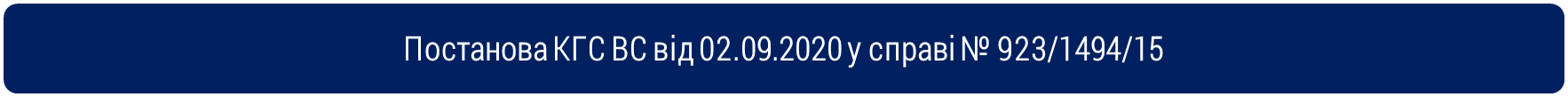 Щодо  початку перебігу позовної давності 

Саме детальний аналіз ліквідатором фінансового становища банкрута у поєднанні з дослідженням підстав виникнення заборгованості боржника перед кредиторами у справі про банкрутство дозволить йому виявити наявність чи відсутність дій засновників (учасників, акціонерів) або інших осіб, у тому числі керівника боржника, щодо доведення до банкрутства юридичної особи.
Заява про покладення субсидіарної відповідальності може бути подана ліквідатором до суду в разі, коли буде встановлена недостатність майна боржника для повного задоволення вимог кредиторів у справі про банкрутство (абз. 2 ч. 5 ст. 41 Закону України «Про відновлення платоспроможності боржника або визнання його банкрутом»).
За наявності ознак банкрутства боржника з вини його засновників (учасників, акціонерів) або інших осіб, у тому числі з вини керівника боржника, для забезпечення реалізації принципу безсумнівної повноти дій ліквідатора у ліквідаційній процедурі ліквідатор подає заяву про покладення субсидіарної відповідальності не раніше ніж після завершення реалізації об’єктів ліквідаційної маси та здійснення розрахунків з кредиторами у результаті проведення такої реалізації у ліквідаційній процедурі та за недостатності коштів для повного погашення кредиторської заборгованості банкрута.
Розмір зазначених вимог визначається з різниці між сумою вимог кредиторів і ліквідаційною масою (абз. 1 ч. 5 ст. 41 Закону України «Про відновлення платоспроможності боржника або визнання його банкрутом»).
Прийняття господарським судом постанови про визнання боржника банкрутом є тією обставиною, яка свідчить, що ліквідатор довідався або міг довідатися про наявність ознак доведення до банкрутства юридичної особи – боржника з вини його засновників (учасників, акціонерів) або інших осіб, у тому числі з вини керівника боржника, які мають право давати обов’язкові для боржника вказівки чи мають можливість іншим чином визначати його дії.
Верховний Суд  Касаційний господарський суд
29
Притягнення до субсидіарної та солідарної відповідальності у справах про банкрутство. Інститут неплатоспроможності фізичних осіб.
Актуальна судова практика щодо субсидіарної відповідальності
Постанова КГС у складі ВС від 22.04.2021 у справі № 915/1624/16
Щодо покладання субсидіарної відповідальності за зобов’язаннями боржника на засновника та керівника іншої юридичної особи 



Тлумачення частини п'ятої статті 41 Закону про банкрутство (до 21.10.2019), частини другої статті 61 КУзПБ (від 21.10.2019) свідчить про відсутність заборони для покладення субсидіарної відповідальності на суб'єктів відповідальності, якщо на час порушення/здійснення провадження у справі про банкрутство їх повноваження припинились. 

Не може бути підставою для відмови у задоволенні заяви ліквідатора про покладення субсидіарної відповідальності неналежність обраного ним способу захисту інтересів боржника та кредиторів з огляду на відсутність спростування (оскарження) відповідних дій (спростування презумпції правомірності правочину, оскарження ухвалених юридичною особою рішень тощо), оскільки визначальним у застосуванні цієї відповідальності із урахуванням правової конструкції частини п'ятої статті 41 Закону про банкрутство, частини другої статті 61 КУзПБ є використання особою належних їй суб'єктивних прав на шкоду інтересам боржника та кредиторів, що призвело до неплатоспроможності боржника, а не спростування правомірності прийнятих нею рішень, вчинених дій та правочинів тощо.
Верховний Суд  Касаційний господарський суд
30
Притягнення до субсидіарної та солідарної відповідальності у справах про банкрутство. Інститут неплатоспроможності фізичних осіб.
Актуальна судова практика щодо субсидіарної відповідальності
Щодо  затвердження ліквідаційного балансу та закриття провадження у справі

Розгляд питання про застосування субсидіарної відповідальності за доведення до банкрутства є дуже важливим на завершальній стадії ліквідаційної процедури, а саме коли ліквідатор вчинив всю повноту дій у ліквідаційній процедурі і ця повнота дій є безсумнівною для кредиторів. Звернення ліквідатора до господарського суду про покладення на винних осіб субсидіарної відповідальності за доведення до банкрутства є частиною принципу безсумнівної повноти дій у ліквідаційній процедурі (постанова КГС ВС від 28.08.2018 у справі № 927/1099/13). 

Відсутність з`ясування обставин можливості покладення субсидіарної відповідальності за зобов`язаннями боржника у разі недостатності майна боржника є не здійснення ліквідатором всієї повноти заходів спрямованих на виявлення активів боржника (постанова КГС ВС від 12.09.2019 у справі № 914/3812/15).

Крім того, необхідно зазначити, що вимоги до третіх осіб, які несуть субсидіарну відповідальність за доведення боржника до банкрутства є частиною аналізу фінансового становища банкрута та вжиття всієї повноти заходів спрямованих на виявлення активів боржника (постанова КГС ВС від 17.07.2019 у справі № 903/636/17).

Без розгляду питання про субсидіарну відповідальність осіб винних у доведенні до банкрутства, господарський суд позбавлений можливості з дотриманням принципу повноти дій ліквідатора розглянути його звіт та ліквідаційний баланс.
Верховний Суд  Касаційний господарський суд
31
Притягнення до субсидіарної та солідарної відповідальності у справах про банкрутство. Інститут неплатоспроможності фізичних осіб.
Актуальна судова практика щодо субсидіарної відповідальності
Постанова судової палати з розгляду справ про банкрутство КГС у складі ВС від 20.10.2022 у справі № 911/3554/17 (911/401/21)
Щодо  ставки судового збору за подання до господарського суду заяви (ліквідатора) про покладення субсидіарної відповідальності на третіх осіб



Заява ліквідатора про покладення субсидіарної відповідальності на особу винну у доведенні до банкрутства боржника розглядається за правилами ГПК України у межах справи про банкрутство в порядку визначеному ст. 7 КУзПБ і судовим збором не оплачується, оскільки таку оплату не передбачено Законом України "Про судовий збір".

	
Під час оскарження в судах апеляційної та касаційної інстанції судових рішень, які прийняті за результатом розгляду заяви ліквідатора про покладення субсидіарної відповідальності на особу винну у доведенні до банкрутства боржника, судовий збір підлягає сплаті як на ухвалу суду, який становить 1 розмір прожиткового мінімуму для працездатних осіб відповідно до пп. 7 п. 2 ч. 2 ст. 4 Закону України "Про судовий збір" в незалежності від того, яке судове рішення ухвалив суд першої інстанції - ухвалу або рішення.
Верховний Суд  Касаційний господарський суд
32
Притягнення до субсидіарної та солідарної відповідальності у справах про банкрутство. Інститут неплатоспроможності фізичних осіб.
Актуальна судова практика щодо солідарної відповідальності
Постанова КГС ВС від 23.03.2021 у справі № 910/3191/20
Щодо  змісту солідарної відповідальності та підстав для її покладення на керівника боржника



Солідарна відповідальність керівника боржника – це вид спеціальної цивільно-правової відповідальності, відповідно до якої при здійсненні провадження у справі про банкрутство керівник боржника, який не звернувся до господарського суду у місячний термін у разі наявності загрози неплатоспроможності підлягає притягненню до солідарної відповідальності за незадоволення вимог кредиторів відповідно до заяви кредитора, після виявлення такого порушення ухвалою господарського суду.
Верховний Суд  Касаційний господарський суд
33
Притягнення до субсидіарної та солідарної відповідальності у справах про банкрутство. Інститут неплатоспроможності фізичних осіб.
Актуальна судова практика щодо солідарної відповідальності
Постанова КГС ВС від 15.06.2021 у справі № 910/2971/20
Щодо  змісту солідарної відповідальності та підстав для її покладення на керівника боржника

Підставою для застосування солідарної відповідальності є необхідність доведення заявником та встановлення судом двох юридичних фактів: 
порушення визначеного абзацом другим частини шостою статті 34 КУзПБ місячного строку; 
наявність у боржника протягом цього строку та/або більше ознак загрози неплатоспроможності боржника.
Умовами/складовими для встановлення щодо боржника такого складного за своїм змістом юридичного факту як загроза неплатоспроможності боржника є одночасна (зокрема протягом місячного періоду, визначеного частиною шостою статті 34 КУзПБ) наявність, в свою чергу, таких юридичних фактів:
(1) існування у боржника щонайменше перед двома кредиторами зобов'язань, строк виконання яких настав та визначається за правилами закону, що регулює відповідні правовідносини (купівлі-продажу, поставки, підряду, позики, бюджетні та податкові тощо);
(2) розмір всіх активів боржника є меншим, ніж сумарний розмір зобов'язань перед всіма кредиторами боржника, строк виконання яких настав за правилами закону, що регулює відповідні правовідносини (купівлі-продажу, поставки, підряду, позики, бюджетні та податкові тощо), тобто такий майновий стан боржника за всіма його показниками (основними фондами, дебіторською заборгованістю, строк виконання зобов'язань щодо якої настав, тощо), який за оцінкою сукупної вартості всіх активів Боржника очевидно не здатний забезпечити задоволення вимог виконання зобов'язань перед всіма кредиторами, строк виконання яких настав, ні у добровільному, ні у передбаченому законом примусовому порядку.
Верховний Суд  Касаційний господарський суд
34
Притягнення до субсидіарної та солідарної відповідальності у справах про банкрутство. Інститут неплатоспроможності фізичних осіб.
Актуальна судова практика щодо солідарної відповідальності
Постанова КГС ВС від 09.06.2022 у справі № 904/76/21
Щодо  змісту солідарної відповідальності та підстав для її покладення на керівника боржника

Притягнення керівників, засновників (учасників, акціонерів) боржника, інших осіб боржника до солідарної та субсидіарної відповідальності є винятковим механізмом відновлення порушених прав кредиторів. Істотна та явна диспропорція між зобов'язаннями та активами по суті неплатоспроможного боржника та непоінформованість про це кредиторів цілком очевидно порушують права останніх. У зв'язку з цим для захисту майнових інтересів кредиторів боржника запроваджено правове регулювання своєчасного інформування керівником юридичної особи його кредиторів про неплатоспроможність (недостатність майна) боржника.

Сутність солідарної відповідальності полягає у залученні керівника боржника – юридичної особи щодо якої здійснюється провадження у справі про банкрутство, до солідарного обов’язку з виконання грошових зобов'язань боржника як правового механізму захисту та відновлення прав кредиторів, які будучи своєчасно необізнаними з його вини про стан неплатоспроможності боржника, а саме про суттєву диспропорцію між обсягом зобов'язань боржника і розміром його активів, вступили з ним у правовідносини (хоча могли б не вступати) внаслідок чого позбавлені можливості задовольнити наявні в них вимоги до боржника.

Тлумачення змісту частини шостої статті 34 КУзПБ свідчить, що суб'єктом солідарної відповідальності є виключно керівник боржника, в тому числі колишній керівник, оскільки наведена норма не містить жодних обмежень покладення такої відповідальності на керівника боржника, повноваження якого на час відкриття/здійснення провадження у справі про банкрутство припинились.
Верховний Суд  Касаційний господарський суд
35
Притягнення до субсидіарної та солідарної відповідальності у справах про банкрутство. Інститут неплатоспроможності фізичних осіб.
Актуальна судова практика щодо солідарної відповідальності
Постанова КГС ВС від 09.06.2022 у справі № 904/76/21
Щодо  змісту солідарної відповідальності та підстав для її покладення на керівника боржника


Тлумачення норм статей 13, 92 ЦК України у взаємозв'язку з положеннями статті 34 КУзПБ свідчить, що керівник боржника зобов'язаний діяти добросовісно, розумно не лише по відношенню до юридичної особи, а й щодо кредиторів та враховуючи права та законні інтереси останніх, зокрема, повинен своєчасно їх інформувати про стан неплатоспроможності боржника, сприяти їм в отриманні такої інформації, що має вплив на прийняття ними рішень щодо порядку взаємодії з боржником.

Невиконання керівником вимог абзацу першого частини шостої статті 34 КУзПБ щодо звернення до суду в місячний строк за наявності визначених цією нормою підстав із заявою про відкриття провадження у справі про банкрутство боржника свідчить по суті про недобросовісне приховування ним від кредиторів інформації щодо незадовільного майнового становища боржника. 

Така поведінка керівника боржника має наслідком нерозумне та недобросовісне прийняття неплатоспроможним боржником додаткових боргових зобов'язань за умов, коли не можуть бути виконані існуючі, свідому неможливість задоволення боржником вимог нових кредиторів від яких були приховані дійсні факти, і як наслідок виникнення збитків в цих кредиторів введених в оману щодо стану платоспроможності боржника.
Верховний Суд  Касаційний господарський суд
36
Притягнення до субсидіарної та солідарної відповідальності у справах про банкрутство. Інститут неплатоспроможності фізичних осіб.
Актуальна судова практика щодо солідарної відповідальності
Постанова КГС ВС від 09.06.2022 у справі № 904/76/21
Щодо  змісту солідарної відповідальності та підстав для її покладення на керівника боржника

Тлумачення абзацу другого частини шостої статті 34 КУЗПБ із застосуванням філологічного та логічного способів його інтерпретації для цілей покладення на керівника боржника, у разі допущення ним порушення вимог наведених в абзаці першому цієї норми, солідарної відповідальності за незадоволення вимог кредиторів дозволяє виокремити такі два взаємопов’язаних між собою етапи порядку її застосування:
І етап – розгляд господарським судом питання наявності підстав для покладення на керівника боржника солідарної відповідальності, що передбачає з'ясування дотримання керівником боржника вимог абзацу першого цієї норми, в тому числі наявності ознак загрози неплатоспроможності, моменту виникнення загрози неплатоспроможності боржника, належного та своєчасного виконання відповідного обов'язку керівником боржника тощо; 
ІІ етап – звернення кредиторів (після встановлення ухвалою суду порушення зі сторони керівника боржника) з грошовими вимогами (попередньо визнаними судом) до керівника боржника та розгляд їх судом.

Розгляд вимог про стягнення грошових коштів з керівника боржника на підставі приписів частини шостої статті 34 КУзПБ, як і вимог про покладення солідарної відповідальності, здійснюється за правилами ГПК України в порядку визначеному статтею 7 КУзПБ у межах справи про банкрутство, в т.ч. із урахуванням можливості застосування процесуального інституту об'єднання позовів (стаття 173 ГПК України).

Приймаючи до уваги принцип конкурсного імунітету, не допускається стягнення кредитором(-ами) з керівника боржника грошових коштів в рахунок індивідуального погашення заявлених вимог поза межами конкретної конкурсної процедури.
Верховний Суд  Касаційний господарський суд
37
Притягнення до субсидіарної та солідарної відповідальності у справах про банкрутство. Інститут неплатоспроможності фізичних осіб.
Інститут банкрутства фізичних осіб
Проектом пропонується врегулювати відносини щодо відновлення платоспроможності фізичних осіб, які опинилися в скрутній фінансовій ситуації та потребують допомоги з боку Держави.

Система врегулювання проблем заборгованості громадян – фізичних осіб, не зайнятих у підприємництві, в усьому світі спрямована на забезпечення надання допомоги чесним, але невдалим боржникам шляхом передусім реструктуризації їх боргів, а в разі неможливості у майбутньому погасити борги, заслужити їх списання.

Від відновлення платоспроможності боржника виграє не тільки ця особа, а й держава, оскільки фізична особа, звільняючись від боргів, повертається до активної легальної праці, покращуються сімейні відносини, людина зберігає здоров’я, а відтак, трудовий потенціал, загалом повертається до активної соціальної діяльності. Держава таким чином повертає ще одну економічну одиницю до активного способу життя і, нарешті, платника податків. 

За загальним уявленням від розв’язання проблем фізичних осіб – позичальників шляхом поступок можуть постраждати кредитні установи, насправді, як свідчить практика застосування таких юридичних процедур у розвинутих країнах, банки хоча і можуть щось втрачати у разі їх погодження на списання частини боргу, однак, в цілому вони виграють за рахунок очищення їх балансів від «мертвих» боргів та збереження їх клієнтів серед активних учасників споживчого кредитування, а за таким токсичним кредитом отримають більше, ніж отримали би через стягнення у виконавчому провадженні, такі можливості надає застосування інституту розстрочення, яке передбачається в плані відновлення платоспроможності боржника.

Пояснювальна записка до проекту Кодексу України з процедур банкрутства ([Електронний ресурс] // Офіційний портал Верховної Ради України. - Режим доступу: http://w1.c1.rada.gov.ua/pls/zweb2/webproc4_1?pf3511=63518)
Верховний Суд  Касаційний господарський суд
38
Притягнення до субсидіарної та солідарної відповідальності у справах про банкрутство. Інститут неплатоспроможності фізичних осіб.
Судова практика щодо застосування процедур неплатоспроможності фізичних осіб
Щодо підстав відкриття провадження у справі
Постанова КГС у складі ВС від 29.07.2021 у справі № 909/1028/20
Статті 115, 116, 119 Кодексу України з процедур банкрутства
Тлумачення частини другої статті 115 КУзПБ із застосуванням філологічного та логічного способів інтерпретації приводить до таких висновків:
- з огляду на вжиття законодавцем словосполучення "інші обставини" перелік підстав для відкриття провадження у справі про неплатоспроможність фізичної особи не є вичерпним;
- для відкриття провадження у справі про неплатоспроможність фізичної особи достатньо навіть однієї або більше однієї підстави у будь-яких комбінаціях наведених у частині другій статті 115 КУзПБ, оскільки законодавцем імперативно не визначено обов'язковим існування сукупності всіх чотирьох підстав, як умови для відкриття провадження у справі про неплатоспроможність фізичної особи;
- наявність у боржника майна не виключає можливості існування в нього прострочених зобов'язань перед його кредиторами, як однієї із підстав для відкриття провадження у справі про неплатоспроможність фізичної особи.

За ступенем визначеності частина четверта статті 119 КУзПБ є абсолютновизначеною нормою, що свідчить про встановлення законодавцем вичерпного переліку підстав для відмови у відкритті провадження у справі про неплатоспроможність, який розширювальному тлумаченню не підлягає.

Наявність у боржника активів та відкритих щодо нього виконавчих проваджень не належить до вичерпного переліку підстав для відмови у відкритті провадження у справі про неплатоспроможність фізичної особи.
Верховний Суд  Касаційний господарський суд
39
Притягнення до субсидіарної та солідарної відповідальності у справах про банкрутство. Інститут неплатоспроможності фізичних осіб.
Судова практика щодо застосування процедур неплатоспроможності фізичних осіб
Щодо дії мораторію на вимоги забезпечених кредиторів
Постанова судової палати з розгляду справ про банкрутство КГС у складі ВС від 22.09.2021 у справі № 905/1923/15
Стаття 41 Кодексу України з процедур банкрутства
Відповідно до частини восьмої статті 41 КУзПБ дія мораторію припиняється з дня закриття провадження у справі про банкрутство. Щодо задоволення забезпечених вимог кредиторів за рахунок майна боржника, яке є предметом забезпечення, дія мораторію припиняється автоматично після спливу 170 календарних днів з дня введення процедури розпорядження майном, якщо господарським судом протягом цього часу не було винесено постанову про визнання боржника банкрутом або ухвалу про введення процедури санації. 
У частині шостій статті 41 КУзПБ закріплено, що задоволення забезпечених вимог кредиторів за рахунок майна боржника, яке є предметом забезпечення, здійснюється лише в межах провадження у справі про банкрутство.
З метою дотримання принципу судового контролю у відносинах неплатоспроможності та банкрутства, зважаючи на відсутність нормативного врегулювання співвідношення процедур виконавчого провадження та процедур банкрутства,  з огляду на мету та цілі КУзПБ, такими, що відповідають положенням чинного законодавства України, можна вважати лише ті дії державного виконавця щодо звернення стягнення на майно боржника, які були дозволені (санкціоновані) судовим рішенням (ухвалою суду) в межах справи про банкрутство.  
Отже, після спливу 170 днів з дня введення процедури розпорядження майном, якщо господарським судом протягом цього часу не  було винесено постанову про визнання боржника банкрутом або ухвалу про введення процедури санації, задоволення забезпечених вимог кредиторів  за рахунок майна боржника, яке є предметом забезпечення, має здійснюватися  за ухвалою суду, у провадженні якого перебуває справа про банкрутство, постановленою господарським судом за результатом розгляду заяви кредитора, вимоги якого є забезпеченими.
Верховний Суд  Касаційний господарський суд
40
Притягнення до субсидіарної та солідарної відповідальності у справах про банкрутство. Інститут неплатоспроможності фізичних осіб.
Судова практика щодо застосування процедур неплатоспроможності фізичних осіб
Щодо дії мораторію на вимоги забезпечених кредиторів
Постанова КГС у складі ВС від 10.09.2020 у справі № 902/227/20
Статті 115, 116 Кодексу України з процедур банкрутства
Пунктом 1 частини другої статті 115 КУзПБ встановлено, що боржник має право звернутися до господарського суду із заявою про відкриття провадження у справі про неплатоспроможність у разі, якщо розмір прострочених зобов’язань боржника перед кредитором (кредиторами) становить не менше 30 розмірів мінімальної заробітної плати. Перелік підстав, визначених частиною другою статті 115 КУзПБ для порушення провадження у справі про банкрутство фізичної особи, не є вичерпним, оскільки пунктом 4 частини другої зазначеної статті передбачено можливість "існування інших обставин, які підтверджують, що найближчим часом боржник не зможе виконати грошові зобов'язання чи здійснювати звичайні поточні платежі (загроза неплатоспроможності)".
Метою законодавця при введенні процедури банкрутства фізичних осіб було створення правового механізму, який дозволить фізичній особі – боржнику реструктурувати свої боргові зобов'язання та перевести їх з іноземної валюти у національну валюту України, для унеможливлення негайної реалізації житла фізичних осіб, переданого в іпотеку банкам за валютними кредитами. Отже, така процедура є спеціальною та має застосовуватися переважно щодо інших процедур звернення стягнення на іпотечне майно у випадку ініціювання боржником провадження у справі про банкрутство.
Верховний Суд  Касаційний господарський суд
41
Притягнення до субсидіарної та солідарної відповідальності у справах про банкрутство. Інститут неплатоспроможності фізичних осіб.
Судова практика щодо застосування процедур неплатоспроможності фізичних осіб
Щодо поняття «член сім’ї боржника» у справах про неплатоспроможність фізичних осіб
Постанова судової палати з розгляду справ про банкрутство КГС у складі ВС від 22.09.2021 у справі № 910/6639/20
Інститут надання фізичною особою декларації про майновий стан боржника за останні три роки разом із заявою про визнання її неплатоспроможною обумовлений, передусім, необхідністю визначення обсягів майнових активів боржника з метою ефективного здійснення процедури погашення боргів такої особи, зокрема шляхом їх реструктуризації та подальшого задоволення грошових вимог кредиторів.
Саме тому реалізація обов`язку фізичної особи, яка звернулася до компетентного суду за визнанням факту її неплатоспроможності, у тому числі, надавати достовірну інформацію про все наявне майно, зумовлена не тільки формальними вимогами законодавця, а й сутнісним змістом процедур у справах про неплатоспроможність фізичної особи.

Подання декларації про майновий стан надає можливість не лише встановити перелік та вартість майна, стан доходів та витрат на відповідну дату, а й динаміки розміру активів за відповідний період.
Включення до кола членів сім'ї осіб, які перебувають у шлюбі з боржником (у тому числі якщо шлюб розірвано протягом трьох років до дня подання декларації), а також їхніх дітей, у тому числі повнолітніх, батьків, осіб, які перебувають під опікою чи піклуванням боржника, пояснюється фідуціарним, зазвичай, характером відносин боржника з цими особами (обов'язок діяти якнайкраще в інтересах таких осіб), що може сприяти ухиленню від виконання боржником зобов'язань перед кредиторами шляхом перереєстрації майна (майнових прав) на цих осіб. До цих зловживань правом боржник може вдатись незалежно від того, що ці особи проживають окремо від боржника, не пов'язані з ним спільним побутом та сімейними правами і обов'язками.

Положення частини п'ятої статті 116 КУзПБ самостійно і вичерпно врегульовують зміст поняття "член сім'ї боржника", яке є спеціальним, встановленим саме для цілей визначення змісту правовідносин щодо відновлення платоспроможності фізичної особи. Положення статті 3 СК України для регулювання відносин у процедурі розгляду справ про неплатоспроможність фізичних осіб не застосовується.

Тлумачення частини п'ятої статті 116 КУзПБ, з огляду на мету правового регулювання відносин неплатоспроможності боржників- фізичних осіб, дає підстави для висновку, що до членів сім'ї такого боржника в обов'язковому порядку необхідно віднести його дітей (у тому числі повнолітніх), батьків та осіб, які перебувають під опікою чи піклуванням боржника, незалежно від того, що вони не проживають з ним спільно, не пов'язані спільним побутом і не мають взаємних прав та обов'язків.
Верховний Суд  Касаційний господарський суд
42
Притягнення до субсидіарної та солідарної відповідальності у справах про банкрутство. Інститут неплатоспроможності фізичних осіб.
Судова практика щодо застосування процедур неплатоспроможності фізичних осіб
Щодо закриття провадження у справі у зв’язку з неповною та/або недостовірною інформацією в декларації
Постанова КГС у складі ВС від 01.09.2021 у справі № 917/2088/19
Інститут надання фізичною особою декларації про майновий стан боржника за останні три роки разом із заявою про визнання її неплатоспроможною обумовлений передусім необхідністю визначення обсягів майнових активів боржника з метою ефективного здійснення процедури погашення боргів такої особи, зокрема шляхом їх реструктуризації та подальшого задоволення грошових вимог кредиторів.

Саме тому реалізація обов'язку фізичної особи, яка звернулася до компетентного суду за визнанням факту її неплатоспроможності, надавати достовірну інформацію про все наявне майно зумовлена не лише формальними вимогами законодавця, а й сутнісним змістом процедур у справах про неплатоспроможність фізичної особи.

Тож  надання декларації про майновий стан є процесуальним обов'язком боржника у провадженні про неплатоспроможність фізичної особи.

Зі змісту пункту 1 частини сьомої статті 123 КУзПБ вбачається: якщо боржник не скористався наданим йому правом усунути виявлені за наслідком перевірки керуючим реструктуризації недоліки щодо повноти та достовірності інформації, зазначеної у поданих ним (боржником) деклараціях, то настають визначені цією нормою наслідки у вигляді закриття провадження у справі.

Ключовим завданням суду при наданні оцінки наявності підстав для закриття провадження у справі у разі неподання боржником виправлених декларацій упродовж семи днів з моменту отримання звіту керуючого реструктуризацією за результатами відповідної перевірки є необхідність встановлення дотримання керуючим реструктуризації порядку повідомлення особи (боржника) про наявність обґрунтованих підстав вважати подану нею інформацію недостовірною та/або неповною, а також з'ясування факту наявності чи відсутності надання виправлених декларацій впродовж встановленого законодавством строку.
Верховний Суд  Касаційний господарський суд
43
Притягнення до субсидіарної та солідарної відповідальності у справах про банкрутство. Інститут неплатоспроможності фізичних осіб.
Судова практика щодо застосування процедур неплатоспроможності фізичних осіб
Щодо закриття провадження у справі у зв’язку з невідповідністю плану реструктуризації  КУзПБ
Постанова КГС у складі ВС від 16.12.2021 у справі № 910/8306/20
Метою і завданням процедури реструктуризації боргів, зокрема, є забезпечення розгляду кредиторами розробленого боржником проєкту плану реструктуризації боргів для відновлення його платоспроможності. При цьому такий документ слід вважати закономірними очікуваннями кредиторів як в частині його розгляду, так і в період його реалізації, коли відбувається фактичне погашення їх вимог в межах процедури реструктуризації.

Розроблення проєкту плану реструктуризації має здійснюватися відповідно до вимог статті 124 КУзПБ, зокрема, щодо форми і змісту проєкту плану, що дасть змогу зборам кредиторів оцінити перспективу відновлення платоспроможності боржника, прийняти рішення про його схвалення та подати на затвердження господарському суду або відхилити його та прийняти рішення про перехід до процедури погашення боргів.

Тож при поданні до господарського суду заяви про відкриття провадження у справі про неплатоспроможність обов'язком боржника є складення реального (виконуваного) проєкту плану реструктуризації, який після розгляду господарським судом грошових вимог та формування реєстру кредиторів розробляється, уточнюється та погоджується з кредиторами.

Невідповідність плану реструктуризації боргів боржника вимогам КУзПБ через невідображення в ньому повної та достовірної інформації про майновий стан боржника, фактичних обставин, які спричинили неплатоспроможність боржника, розміру суми, яка щомісяця буде виділятися для погашення вимог кредиторів, тощо є підставою для закриття провадження у справі про неплатоспроможність фізичної особи з огляду на приписи пункту 1 частини сьомої статті 123 КУзПБ.
Верховний Суд  Касаційний господарський суд
44
Притягнення до субсидіарної та солідарної відповідальності у справах про банкрутство. Інститут неплатоспроможності фізичних осіб.
Судова практика щодо застосування процедур неплатоспроможності фізичних осіб
Щодо закриття провадження у справі у зв’язку з придбанням майна членами сім’ї за кошти боржника
Постанова КГС у складі ВС від 09.11.2021 у справі № 903/6/21
Обов'язковим для застосування цієї норми у разі встановлення та доведення обставин придбання майна членів сім'ї боржника за його кошти та/або здійснення реєстрації майна на члена сім'ї боржника є доведення обставин вчинення відповідних дій з метою ухилення боржника від погашення боргу перед кредиторами.

Положення пункту 2 частини сьомої статті 123 КУзПБ хоча не встановлюють такої передумови для застосування цієї норми як визнання в установленому порядку недійсним (встановлення нікчемності) відповідного правочину або заперечення/спростування відповідних майнових дій з придбання майна членами сім'ї боржника за кошти боржника та/або реєстрації цього майна на члена сім'ї тощо, проте не звільняють від необхідності доведення мети вчинення таких дій (боржника та/або членів його сім'ї) – ухилення боржника від погашення боргу перед кредиторами.

Без зазначення учасником у справі про неплатоспроможність обставин, що вказують на придбання членом сім'ї боржника майна за кошти боржника та/або проведення реєстрації цього майна на члена сім'ї саме з метою ухилення боржника від погашення боргу перед кредиторами, та без дослідження і встановлення судом цих обставин з огляду на надані у справі докази немає підстав для ухвалення рішення про закриття провадження у справі про неплатоспроможність відповідно до пункту 2 частини сьомої статті 123 КУзПБ.
Верховний Суд  Касаційний господарський суд
45
Притягнення до субсидіарної та солідарної відповідальності у справах про банкрутство. Інститут неплатоспроможності фізичних осіб.
Судова практика щодо застосування процедур неплатоспроможності фізичних осіб
Щодо закриття провадження у справі у зв’язку з відсутністю ознак неплатоспроможності
Постанова КГС у складі ВС від 26.05.2022 у справі № 922/1426/21
Стаття 90 Кодексу України з процедур банкрутства
Тлумачення змісту частини першої статті 90 КУзПБ у взаємозв'язку зі статтею 113 КУзПБ із застосуванням системного способу її інтерпретації свідчить, що наведена норма та визначені нею підстави закриття провадження у справі про банкрутство (за винятком підстав визначених пунктами 1, 2, які стосуються виключно юридичної особи) є загальними по відношенню до норм Книги четвертої          IV КУзПБ, яка містить підстави закриття провадження у справі про неплатоспроможність фізичної особи (фізичної особи – підприємця), адже застосовуються до більш широкого кола відносин: як банкрутства юридичних осіб так і фізичних осіб (фізичних осіб – підприємців).
Тлумачення частини другої статті 90 КУзПБ із застосуванням філологічного та логічного способів інтерпретації приводить до висновку, що обов'язковою передумовою закриття провадження у справі про неплатоспроможність фізичної особи (фізичної особи – підприємця) на підставі пункту 8 частини першої статті 90 КУзПБ є те, що такі процесуальні дії можуть бути вчинені лише до введення процедури погашення боргів боржника та визнання його банкрутом.
Результат судових процедур у справі про неплатоспроможність фізичної особи (фізичної особи – підприємця) не має бути направлений на уникнення та переслідувати цілі унеможливлення задоволення кредиторських вимог до боржника.
Верховний Суд  Касаційний господарський суд
46
Притягнення до субсидіарної та солідарної відповідальності у справах про банкрутство. Інститут неплатоспроможності фізичних осіб.
Судова практика щодо застосування процедур неплатоспроможності фізичних осіб
Щодо підстав та особливостей застосування пункту 5 розділу «Прикінцеві та перехідні положення» КУзПБ
Постанова КГС у складі ВС від 26.05.2022 у справі № 923/984/21
Сфера регулювання пункту 5 розділу "Прикінцеві та перехідні положення" КУзПБ (в редакції Закону від 13.04.2021 № 1382-IX) за суб'єктним складом учасників є обмеженою та поширюється виключно на боржників (фізичних осіб) визначених абзацом першим пунктом 5 розділу "Прикінцеві та перехідні положення" КУзПБ – фізичних осіб, в яких єдиним кредитором в процедурі неплатоспроможності є забезпечений кредитор, наявна заборгованість за кредитом в іноземній валюті, забезпеченим іпотекою квартири (житлового будинку), що є єдиним місцем проживання сім'ї боржника.

Текстуальне тлумачення абзацу першого пункту 5 розділу «Прикінцеві та перехідні положення» КУзПБ свідчить, що диспозиція цієї норми передбачає здійснення провадження у справі про неплатоспроможність фізичних осіб за наведеними особливостями у разі наявності одночасної сукупності таких юридичних фактів:   
1) заборгованість фізичної особи виникла до дня введення в дію цього Кодексу; 
2) ця заборгованість фізичної особи виникла за кредитом в іноземній валюті; 
3) такий кредит забезпечений іпотекою квартири або житлового будинку; 
4) предмет іпотеки (квартира або житловий будинок) є єдиним місцем проживання сім'ї боржника.
Верховний Суд  Касаційний господарський суд
47
Притягнення до субсидіарної та солідарної відповідальності у справах про банкрутство. Інститут неплатоспроможності фізичних осіб.
Судова практика щодо застосування процедур неплатоспроможності фізичних осіб
Щодо підстав та особливостей застосування пункту 5 розділу «Прикінцеві та перехідні положення» КУзПБ
Постанова КГС у складі ВС від 26.05.2022 у справі № 923/984/21
Системне тлумачення абзацу другого пункту 5 розділу "Прикінцеві та перехідні положення" КУзПБ (в редакції Закону від 13.04.2021 № 1382-IX) свідчить, що наведеним абзацом законодавець конкретизував положення абзацу першого цього пункту та передбачив додатковою кваліфікуючою передумовою застосування абзацу другого пункту 5 розділу "Прикінцеві та перехідні положення" КУзПБ володіння боржником на праві власності лише одним об'єктом нерухомості залишивши незмінними умови для відкриття провадження у справі про неплатоспроможність боржника (фізичної особи) з урахуванням особливостей визначених пунктом 5 розділу "Прикінцеві та перехідні положення" КУзПБ - одночасна наявність сукупності юридичних фактів передбачених абзацом першим цього пункту.
Боржник за наявності відповідних передумов має право самостійно обирати одну з моделей своїх процесуальних дій для відновлення його платоспроможності шляхом реструктуризації наявної заборгованості за кредитом в іноземній валюті з урахуванням особливостей, встановлених пунктом 5 розділу «Прикінцеві та перехідні положення» КУзПБ, зокрема:
- звернутися до суду із заявою про його неплатоспроможність у загальному порядку, визначеному книгою IV КУзПБ;
- звернутися до суду із заявою про його неплатоспроможність у спрощеному порядку (без визначення особи арбітражного керуючого та надання доказів авансування винагороди керуючому реструктуризацією, передбачених  пунктом 12 частини третьої статті 116 КУзПБ), але за таких умов: єдиним кредитором у процедурі неплатоспроможності є забезпечений кредитор, наявна заборгованість за кредитом в іноземній валюті, а предмет іпотеки (квартира або житловий будинок) є єдиним об'єктом нерухомості, яким володіє боржник на праві власності, та єдиним місцем проживання його сім'ї.
Верховний Суд  Касаційний господарський суд
48
Притягнення до субсидіарної та солідарної відповідальності у справах про банкрутство. Інститут неплатоспроможності фізичних осіб.
Судова практика щодо застосування процедур неплатоспроможності фізичних осіб
Щодо підстав та особливостей застосування пункту 5 розділу «Прикінцеві та перехідні положення» КУзПБ
Постанова КГС у складі ВС від 26.05.2022 у справі № 923/984/21
За методом правового регулювання абзац вісімнадцятий пункту 5 розділу «Прикінцеві та перехідні положення» КУзПБ сформульований як імперативна норма, яка встановлює автоматичне схвалення забезпеченим кредитором плану реструктуризації у разі відповідності його умовам реструктуризації, визначеним названим пунктом, незалежно від процесуальної позиції і заяв кредитора з цього приводу. 
Суд повинен займати активну процесуальну позицію, зокрема і під час перевірки наявності умов та підстав для застосування щодо боржника (фізичної особи) процедури реструктуризації заборгованості за кредитом в іноземній валюті, закріпленої у пункті 5 розділу «Прикінцеві та перехідні положення» КУзПБ, яка має полягати в повному, всебічному й об’єктивному з’ясуванні обставин щодо відповідності заяви про відкриття провадження у справі про неплатоспроможність та долученого до неї плану реструктуризації умовам реструктуризації, визначеним цим пунктом.
Суд не має права самостійно втручатися у визначені боржником в плані реструктуризації умови, зокрема з власної ініціативи з метою приведення у відповідність до пункту 5 розділу «Прикінцеві та перехідні положення» КУзПБ плану реструктуризації змінювати строк погашення вимог забезпеченого кредитора або мінімальну суму щомісячного виконання плану реструктуризації (за винятком доведення боржником недостатності доходів для виконання умов реструктуризації (абзац дев'ятнадцятий пункту 5 розділу «Прикінцеві та перехідні положення» КУзПБ), а лише може надавати оцінку їх відповідності вимогам та умовам, визначеним наведеною нормою.
Доведення підстав й умов для застосування процедури реструктуризації заборгованості боржника (фізичної особи) за валютним кредитом з урахуванням особливостей визначених пунктом 5 розділу "Прикінцеві та перехідні положення" КУзПБ та складання плану реструктуризації згідно зазначених вище імперативних норм є процесуальним обов'язком боржника (фізичної особи) за невиконання якого настає негативний процесуальний наслідок у вигляді відмови у відкритті провадження у справі про неплатоспроможність, що не позбавляє його права на повторне звернення до суду з такою заявою, врахувавши умови та підстави для застосування наведеної процедури.
Верховний Суд  Касаційний господарський суд
49
Притягнення до субсидіарної та солідарної відповідальності у справах про банкрутство. Інститут неплатоспроможності фізичних осіб.
Судова практика щодо застосування процедур неплатоспроможності фізичних осіб
Щодо підстав та особливостей застосування пункту 5 розділу «Прикінцеві та перехідні положення» КУзПБ
Постанова КГС у складі ВС від 02.06.2022 у справі № 917/1384/20
Положення пункту 5 розділу «Прикінцеві та перехідні положення» КУзПБ застосовуються при розгляді заяви кредитора з грошовими вимогами до боржника – фізичної особи лише у разі звернення боржника із заявою та відкриття судом провадження у справі про неплатоспроможність з урахуванням приписів цієї норми.
Цілком очевидно, що суд не має права змінювати наведені боржником в заяві про його неплатоспроможність нормативні підстави для відкриття провадження у справі про його неплатоспроможність (стаття 113 КУзПБ або пункт 5 розділу «Прикінцеві та перехідні положення» КУзПБ), право на визначення яких за приписами частини другої статті 115 КУзПБ належить виключно лише боржнику. 
Межі судового контролю за цих умов обмежуються дослідженням судом змісту заяви фізичної особи про відкриття провадження у справі про її неплатоспроможність та долученого до неї проєкту плану реструктуризації боржника щодо їх відповідності вимогам та умовам, встановленим статтею 113 КУзПБ або пунктом 5 розділу «Прикінцеві та перехідні положення» КУзПБ відповідно. 
Тож у випадку відкриття провадження у справі про неплатоспроможність фізичної особи в загальному порядку, визначеному книгою IV КУзПБ, під час розгляду судом грошових вимог кредитора до боржника приписи пункту 5 розділу «Прикінцеві та перехідні положення» КУзПБ не застосовуються.
Верховний Суд  Касаційний господарський суд
50
Притягнення до субсидіарної та солідарної відповідальності у справах про банкрутство. Інститут неплатоспроможності фізичних осіб.
Судова практика щодо застосування процедур неплатоспроможності фізичних осіб
Щодо підстав переходу до процедури погашення боргів
Постанова судової палати з розгляду справ про банкрутство КГС у складі ВС від 26.05.2022 у справі № 903/806/20
У судових процедурах неплатоспроможності фізичної особи скористатися правом на реабілітацію заслуговує лише чесний і сумлінний боржник, тому до боржника – фізичної особи за приписами Книги четвертої КУзПБ установлено спеціальні вимоги до його добросовісності, інше б суперечило засадам цивільного законодавства, зокрема таким, як добросовісність у здійсненні відповідного права та недопустимість зловживання правом (пункт 6 частини першої статті 3, частина третя статті 13 ЦК України).

За змістом приписів статей 116, 119, 123, 125, 126, 128 КУзПБ щодо вимог до боржника та процесуальних наслідків їх невиконання, законодавець означив принцип добросовісної поведінки боржника – фізичної особи, за яким право на звільнення від боргів та відновлення платоспроможності у судових процедурах неплатоспроможності фізичної особи набуває лише добросовісний боржник, який не за своїм неправомірним умислом потрапив у стан неплатоспроможності, сумлінно виконує обов’язки боржника та не приховує обставин, що можуть вплинути на розгляд справи чи задоволення кредиторських вимог, при цьому демонструє дієве прагнення до компромісу з кредиторами щодо умов реструктуризації боргів та в межах об'єктивних можливостей вживає заходів до задоволення їх вимог. 

Щодо ролі арбітражного керуючого у справі про неплатоспроможність фізичної особи

У судовій процедурі реструктуризації боргів боржника роль арбітражного керуючого є ключовою, адже за частиною першою статті 126 КУзПБ саме йому належить подати суду на затвердження план реструктуризації боргів боржника. Тож керуючий реструктуризацією зобов'язаний забезпечити розроблення такого плану відповідно до вимог статті 124 КУзПБ з урахуванням економічно обґрунтованих пропозицій сторін, подати його в установлені строки на схвалення зборам кредиторів та для затвердження – суду.
Верховний Суд  Касаційний господарський суд
51
Притягнення до субсидіарної та солідарної відповідальності у справах про банкрутство. Інститут неплатоспроможності фізичних осіб.
Судова практика щодо застосування процедур неплатоспроможності фізичних осіб
Щодо підстав переходу до процедури погашення боргів
Постанова судової палати з розгляду справ про банкрутство КГС у складі ВС від 26.05.2022 у справі № 903/806/20
Ураховуючи, що основним призначенням частини сьомої статті 123 КУзПБ є припинення реабілітації очевидно недобросовісного боржника та можливість її застосування з власної ініціативи суду, господарський суд не може залишити поза увагою обставини, які вказують на наявність підстав для закриття провадження у справі за цією нормою, тому з власної ініціативи, зокрема розглядаючи інформацію керуючого реструктуризацією про результати перевірки майнового стану боржника або вирішуючи питання про перехід до судової процедури погашення боргів, зобов’язаний перевірити такі обставини та надати їм юридичну оцінку, про що зазначити у відповідному судовому рішенні. 
Саме по собі клопотання зборів кредиторів про закриття провадження/перехід до наступної судової процедури, за відсутності передбачених спеціальним законом підстав і обставин, не може бути достатньою та безумовною підставою для задоволення господарським судом такого клопотання.
 Порівняльний аналіз положень частини одинадцятої статті 126 КУзПБ з іншими нормами, що регламентують закриття провадження на стадії реструктуризації боргів засвідчує те, що хоча ці норми частково кореспондуються між собою, проте не є тотожними за ступенем імперативності, колом ініціаторів та передумовами їх застосування. Такі відмінності дають підстави для висновку, що неподання погодженого боржником і схваленого кредиторами плану реструктуризації боргів боржника протягом трьох місяців з дня введення процедури реструктуризації боргів може бути самостійною підставою для закриття провадження у справі про неплатоспроможність фізичної особи відповідно до частини одинадцятої статті 126 КУзПБ.
Верховний Суд  Касаційний господарський суд
52
Притягнення до субсидіарної та солідарної відповідальності у справах про банкрутство. Інститут неплатоспроможності фізичних осіб.
Судова практика щодо застосування процедур неплатоспроможності фізичних осіб
Щодо підстав переходу до процедури погашення боргів
Постанова судової палати з розгляду справ про банкрутство КГС у складі ВС від 26.05.2022 у справі № 903/806/20
Сам по собі факт недосягнення мети судової процедури реструктуризації боргів не є обов’язковою підставою для припинення реабілітації боржника у справі про відновлення платоспроможності фізичної особи, адже за змістом частини одинадцятої статті 126 КУзПБ у такому випадку закриття провадження у справі є лише одним з варіантів вирішення господарським судом питання щодо подальшого руху справи.
Добросовісність боржника – фізичної особи є визначальним критерієм для оцінки обставин і підстав, з якими КУзПБ пов'язує можливість альтернативного вирішення господарським судом питання щодо подальшого руху справи, зокрема закриття провадження про неплатоспроможність фізичної особи. Тому обставини, що свідчать про недобросовісну поведінку боржника, у сукупності з іншими обставинами справи підлягають врахуванню господарським судом при ухваленні рішення про закриття провадження у справі замість переходу до процедури погашення боргів боржника. 
Приписи частини першої статті 130 КУзПБ не повинні застосовуватися суто формально та зводитися до підрахунку строків чи встановлення відсутності/наявності рішення зборів кредиторів про схвалення плану реструктуризації боргів боржника без встановлення господарським судом обставин справи, перевірки дотримання процесуальних гарантій реалізації прав і захисту інтересів сторін, а також з'ясування підстав для закриття провадження у справі, зокрема за частиною сьомою статті 123, частиною одинадцятою статті 126 КУзПБ.
За змістом абзацу другого частини другої статті 6, частини першої статті 130 КУзПБ процедура погашення боргів боржника вводиться у справі про неплатоспроможність фізичної особи одночасно з визнанням банкрутом боржника, тобто в разі встановлення ознак неплатоспроможності боржника, яка є обов'язковою підставою для визнання боржника банкрутом та переходу до судової процедури погашення боргів, а саме в порядку частини першої статті 130 КУзПБ, а відсутність ознак неплатоспроможності боржника матиме наслідком закриття провадження у справі на підставі пункту 8 частини першої статті 90 КУзПБ.
Верховний Суд  Касаційний господарський суд
53
Притягнення до субсидіарної та солідарної відповідальності у справах про банкрутство. Інститут неплатоспроможності фізичних осіб.
Судова практика щодо застосування процедур неплатоспроможності фізичних осіб
Щодо повноти дій ліквідатора
Постанова КГС у складі ВС від 18.11.2021 у справі № 915/2487/19
КУзПБ передбачена певна сукупність дій, яку необхідно вчинити ліквідатору в ході ліквідаційної процедури та перелік додатків, які додаються до звіту ліквідатора і є предметом дослідження в судовому засіданні за підсумками ліквідаційної процедури, що проводиться за участю кредиторів (комітету кредиторів); подання звіту та ліквідаційного балансу здійснюється ліквідатором за наслідком всіх проведених ним дій в ході ліквідаційної процедури. 

Обов`язком ліквідатора є здійснення всієї повноти заходів спрямованих на виявлення активів боржника, при цьому ні у кого не повинен виникати обґрунтований сумнів, щодо їх належного здійснення (принцип безсумнівної повноти дій ліквідатора у ліквідаційній процедурі).

Завданням ліквідатора у ліквідаційній процедурі є не проста констатація факту відсутності майна, а дієвий і належний пошук майна банкрута. Отже, під час ліквідаційної процедури, ліквідатор має здійснювати заходи спрямовані на пошук, виявлення і повернення майна, яке перебуває у третіх осіб. Крім того, ліквідатор має здійснювати обґрунтовані і логічні дії, а також здійснювати запити до відповідних органів, з врахуванням минулої діяльності банкрута. При цьому, кількість запитів не є критерієм якості роботи ліквідатора.

Зазначені висновки було сформовано Верховним Судом щодо здійснення процедури ліквідації юридичних осіб, водночас, колегія суддів зауважує на доцільності врахування зазначеного принципу також при розгляді справ про неплатоспроможність фізичних осіб, враховуючи, що відповідно до статті 113 Кодексу України з процедур банкрутства провадження у справах про неплатоспроможність боржника - фізичної особи, фізичної особи - підприємця здійснюється в порядку, визначеному цим Кодексом для юридичних осіб, з урахуванням особливостей, встановлених цією Книгою.
Верховний Суд  Касаційний господарський суд
54
Притягнення до субсидіарної та солідарної відповідальності у справах про банкрутство. Інститут неплатоспроможності фізичних осіб.
Судова практика щодо застосування процедур неплатоспроможності фізичних осіб
Щодо підстав закриття провадження у справі при невисуненні вимог кредиторів
Постанова судової палати для розгляду справ про банкрутство КГС у складі ВС від 05.10.2022 у справі № 921/39/21
У разі наявності підстав для відкриття провадження у справі про неплатоспроможність фізичної особи, однак неподання кредиторами заяв з грошовими вимогами до боржника у визначений законом строк, закриття такого провадження робить недієвим передбачене нормами КУзПБ право боржника – фізичної особи щодо здійснення процедури банкрутства та відновлення платоспроможності.

Верховний Суд зауважує, що частиною першою статті 45 КУзПБ встановлено обов’язок конкурсних кредиторів подати до господарського суду відповідні письмові заяви з вимогами до боржника у визначений законом строк. Разом з тим, хоч аналіз положень частини четвертої цієї статті свідчить про право кредитора заявити відповідні вимоги і після закінчення строку, встановленого для їх подання (що не впливатиме на характер та черговість таких вимог та матиме значення лише щодо права вирішального голосу на зборах та комітеті кредиторів), однак таке право не може звільнити кредитора від правових наслідків недотримання ним вказаного обов’язку щодо подання письмової заяви з вимогами до боржника у відповідні строки.

Такими правовими наслідками є закриття провадження у справі про неплатоспроможність фізичної особи на підставі пункту 6 частини першої статті 90 КУзПБ та визначена частиною четвертою цієї статті можливість визнання погашеними вимог конкурсних кредиторів, які не були заявлені в установлений цим Кодексом строк або були відхилені господарським судом, а виконавчих документи за відповідними вимогами такими, що не підлягають виконанню.
Верховний Суд  Касаційний господарський суд
55
Притягнення до субсидіарної та солідарної відповідальності у справах про банкрутство. Інститут неплатоспроможності фізичних осіб.
Судова практика щодо застосування процедур неплатоспроможності фізичних осіб
Щодо підстав закриття провадження у справі при невисуненні вимог кредиторів
Постанова судової палати для розгляду справ про банкрутство КГС у складі ВС від 05.10.2022 у справі № 921/39/21
Протилежний підхід, а саме неподання конкурсними кредиторами відповідних заяв з грошовими вимогами до боржника у визначений законом строк нівелює зобов’язальний характер порядку виявлення кредиторів та унеможливлює здійснення подальшої процедури неплатоспроможності фізичної особи, оскільки одним із наслідків відсутності кредиторів боржника є неможливість організації і проведення зборів кредиторів, до основних завдань яких у процедурі реструктуризації боргів боржника віднесено розгляд проекту плану реструктуризації боргів боржника та прийняття рішення про його схвалення.


Натомість, у випадку, якщо після відкриття провадження у справі про неплатоспроможність фізичної особи конкурсними кредиторами не подано у визначений законом строк заяв з грошовими вимогами до боржника, господарський суд за результатами попереднього засідання постановляє ухвалу, якою:
1) керуючись принципом судового контролю у справах про банкрутство та з урахуванням ролі арбітражного керуючого у цій категорії справ (наділеного нормами КУзПБ відповідними повноваженнями щодо взаємодії з кредиторами боржника), зобов’язує керуючого реструктуризацією боргів боржника письмово повідомити кредиторів (зазначених боржником у заяві про відкриття провадження у справі та заборгованість перед якими стала підставою для відкриття судом такого провадження) щодо правових наслідків неподання ними у порушення вимог частини першої статті 45 КУзПБ заяв з грошовими вимогами до боржника;
2) призначає відповідно до пункту 2 частини четвертої статті 122 КУзПБ судове засідання для вирішення питання про перехід до наступної судової процедури (процедури погашення боргів) чи про закриття провадження у справі.
Верховний Суд  Касаційний господарський суд
56
Притягнення до субсидіарної та солідарної відповідальності у справах про банкрутство. Інститут неплатоспроможності фізичних осіб.
Судова практика щодо застосування процедур неплатоспроможності фізичних осіб
Щодо ненадання доказів авансування винагороди арбітражному керуючому
Постанова КГС у складі ВС від 19.11.2020 у справі № 910/726/20
Колегія суддів касаційного суду погоджується з правильністю таких висновків апеляційного суду з огляду на те, що законодавцем обрано спосіб врегулювання неплатоспроможності фізичної особи виключно за заявою боржника. При цьому, Законом України "Про судовий збір" не передбачено сплати судового збору за подання заяви фізичною особою про порушення справи про банкрутство. Зазначене обґрунтовує виконання державою свого позитивного обов'язку забезпечення доступу неплатоспроможних фізичних осіб до правосуддя у справах про банкрутство у спосіб не встановлення для таких фізичних осіб ставок судового збору за звернення із заявою про відкриття провадження у справі про банкрутство. Разом з тим, законодавцем не передбачено жодних альтернативних можливостей авансуванню на депозитний рахунок суду оплати послуг керуючого реструктуризацією за три місяці виконання ним повноважень, що є гарантією з боку держави оплати праці цією особи на час формування реєстру вимог кредиторів у справі про банкрутство та відповідає гарантіям на оплату праці відповідно до частин другої, шостої статті 43 Конституції України.

Зазначене не позбавляє можливості боржника (фізичної особи) укласти угоду з арбітражним керуючим, який погодиться на умовах відстрочення оплати до реалізації майна боржника виконувати повноваження керуючого реструктуризацією у справі про банкрутство цієї особи та відповідного звернення обох осіб (боржника та арбітражного керуючого) до суду про призначення його керуючим реструктуризацією у справу про банкрутство фізичної особи, яке подається разом із заявою про відкриття провадження у справі про банкрутство. Місцевий суд може розглянути подані документи, як альтернативу мирного врегулювання правовідносин з оплати винагороди арбітражному керуючому, та прийняти відповідне рішення про можливість задоволення заяви боржника, дослідивши всю сукупність наданих ним доказів на обґрунтування неплатоспроможності фізичної особи.
Верховний Суд  Касаційний господарський суд
57
Притягнення до субсидіарної та солідарної відповідальності у справах про банкрутство. Інститут неплатоспроможності фізичних осіб.
Судова практика щодо застосування процедур неплатоспроможності фізичних осіб
Щодо стягнення з кредиторів грошової винагороди та витрат арбітражного керуючого
Постанова КГС у складі ВС від 14.12.2021 у справі № 902/626/20
Надання послуг арбітражного керуючого, як суб`єкта незалежної професійної діяльності, повинно відбуватися на платній основі.

Кредитори як споживачі послуг арбітражного керуючого, які очікують на результат його діяльності, мають усвідомлювати, що арбітражний керуючий в свою чергу правомірно очікує на отримання передбаченої законом грошової винагороди у зв'язку із належним здійсненням ним повноважень розпорядника майна, ліквідатора, керуючого санацією, керуючого реструктуризацією, керуючого реалізацією у конкретній справі, оплата грошової винагороди у випадку неможливості здійснення її оплати з інших джерел має покладатися на кредиторів (кредитора) неплатоспроможного боржника.

При цьому, можливість покладення на кредиторів передбаченої законом грошової винагороди арбітражного керуючого у зв'язку із належним здійсненням ним повноважень керуючого реструктуризацією, керуючого реалізацією, у разі якщо провадження у справі про неплатоспроможність фізичної особи триває після закінчення авансованих заявником коштів, повинна стимулювати кредиторів боржника здійснювати належний контроль за діяльністю арбітражного керуючого, приймати активну участь у такому провадженні та ухилятися від зловживання своїми правами і нехтування обов'язками, що, зокрема, може мати наслідком недопущення безпідставного затягування розгляду справи.   

З огляду на викладене, відмінність боржників яка виражається у різному статусі юридичних та фізичних осіб і застосування до них різних процедур передбачених Кодексом України з процедур банкрутства, жодним чином не може нівелювати право арбітражного керуючого на отримання передбаченої законом винагороди та на відшкодування його витрат.
Верховний Суд  Касаційний господарський суд
58
Притягнення до субсидіарної та солідарної відповідальності у справах про банкрутство. Інститут неплатоспроможності фізичних осіб.
ДЯКУЮ ЗА УВАГУ!
Верховний Суд  Касаційний господарський суд
59
Притягнення до субсидіарної та солідарної відповідальності у справах про банкрутство. Інститут неплатоспроможності фізичних осіб.